Subject: English  
Miss Catherin Basoalto 
7h Grade
Colegio Particular Subvencionado “Sao Paulo”
Placilla 333, Estación Central
Unidad Técnico Pedagógica
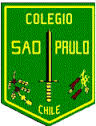 Reading Nº3Simple Present Tense
Objetive: Conocer el tiempo gramatical presente simple a través de frases rutinarias.
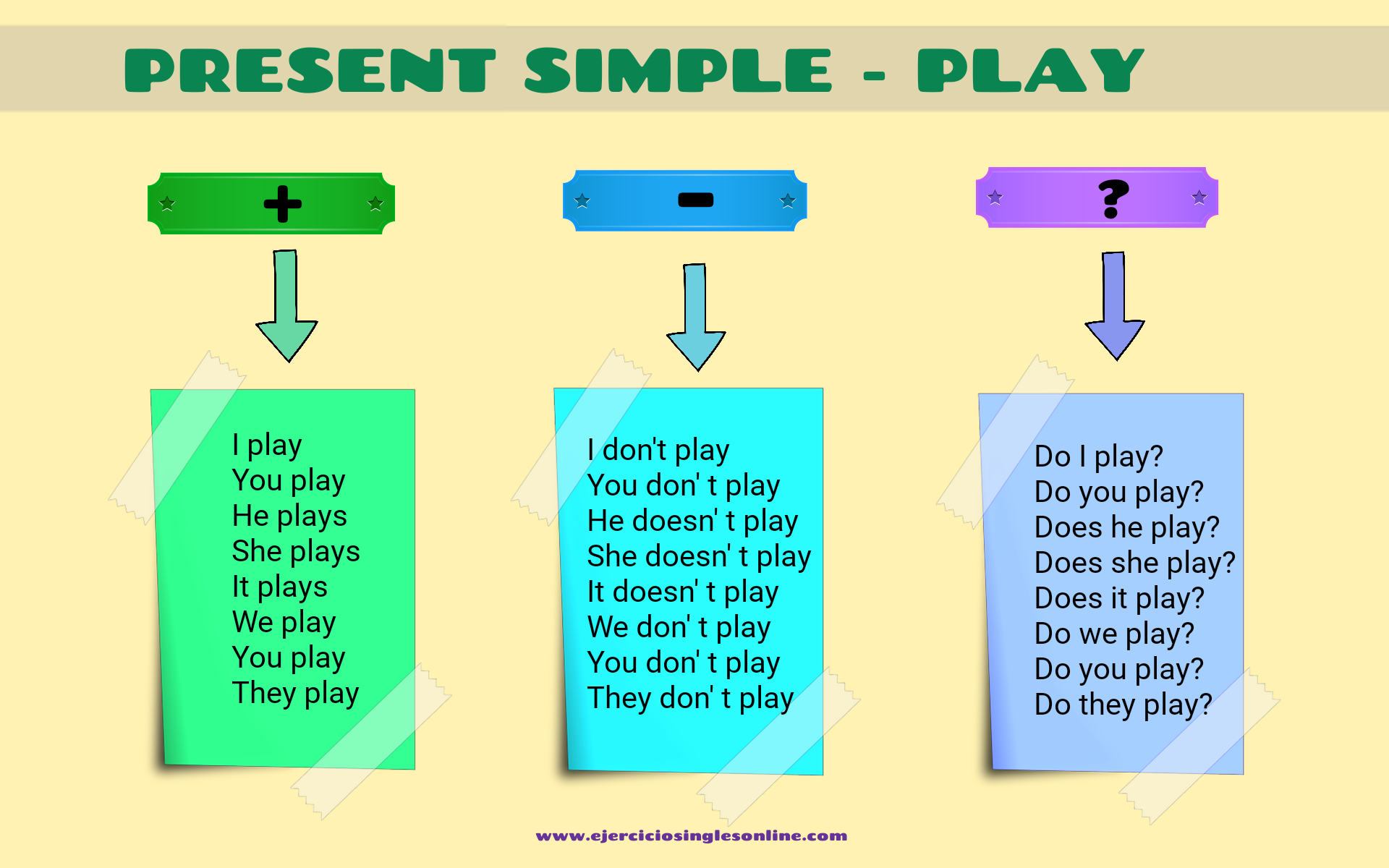 I sometimes ____ (go) to work by car.
Went 
Goes 
Go
Ben ___________(work) in a hospital.
Worked 
Works 
Workied
_____ you _____ (like) fish?
Do / liked 
Do / like 
Does / like
She _____ (not/teach) English.
Did not teached
Don´t teaches 
Doesn´t teach
Matthew never _____ (watch) television.
Watches 
Watched 
Whatch
_____ she _____ (play) football?
Does / play 
Does / plays 
Does / playies
They always _____ (eat) dinner at 7 o'clock.
Do eat 
Eat 
Eats
We _____ (not/live) in a big house.
Don´t live 
Do not lived 
Do not lives
Valerie _____ (study) English at university.
Study 
Studies 
Studys
_____ he _____ (want) to eat?
Do / wanties 
Do / want 
Does / want
Samantha _____ ( play) tennis twice a week.
Plays 
Playies 
Play
in / morning / drinks / She / coffee / usually / the
En tu cuaderno escribe 10 frases con el uso del tiempo gramatical presente simple.